Investor Pitch Deck
July 2020
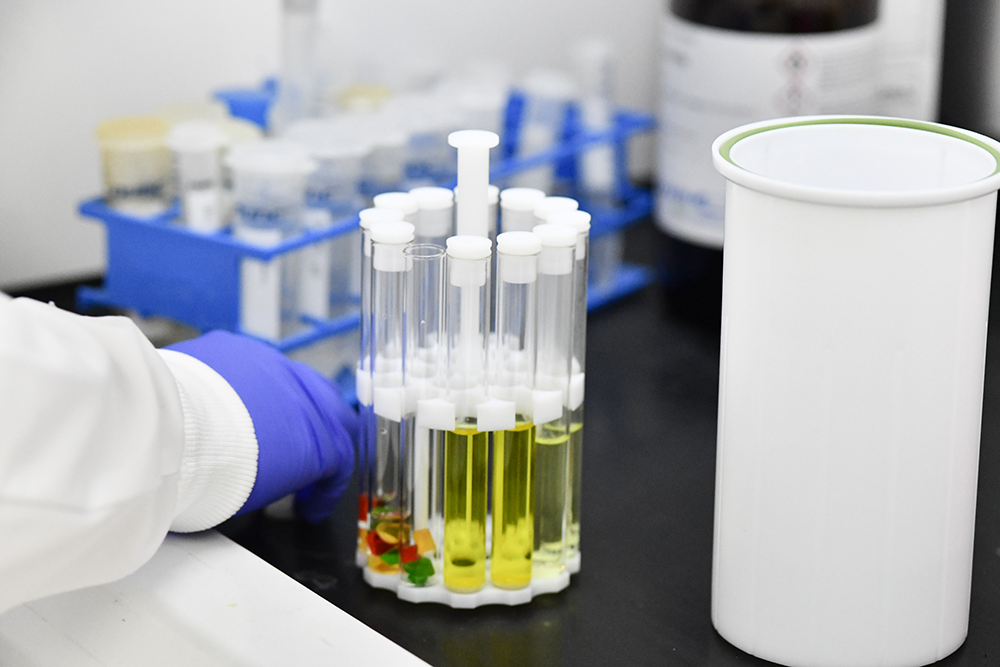 1
Introduction
THE NIVA LABS:
California Licensed Cannabis Testing Lab in Los Angeles.
Much more than testing, we offer services for all stakeholders in the industry including cultivators, manufacturers, distributors, physicians, and researchers.
2
NIVA RESEARCH:
Contract Research division for pharmaceutical and biotech & cannabis and CBD companies.
Our Mission
The Niva Labs Difference
To take cannabis testing and research to the next level through:
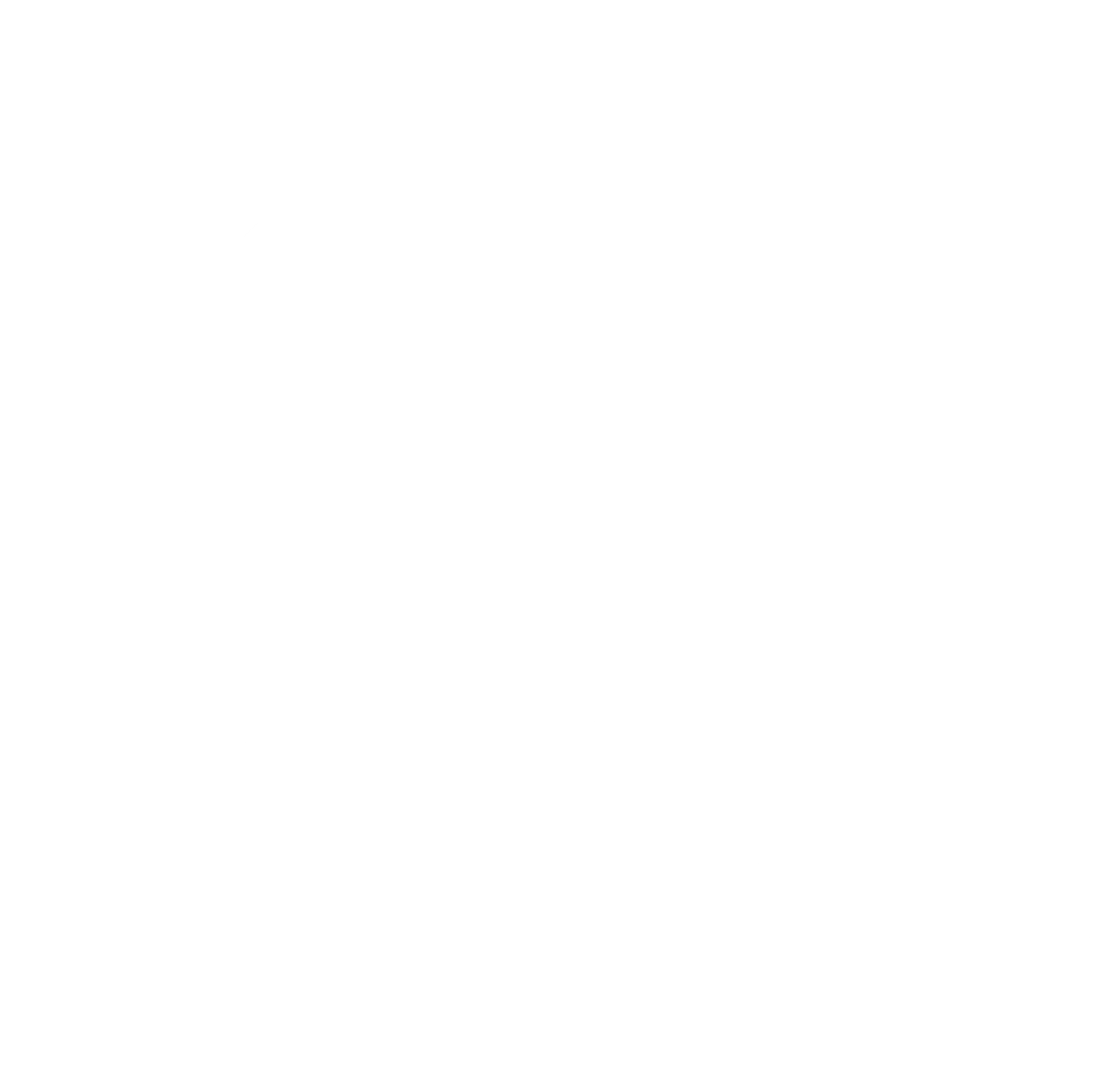 Quality | Customer Service  | Collaborative Partnerships 
Best In Class Technology
Testing Excellence
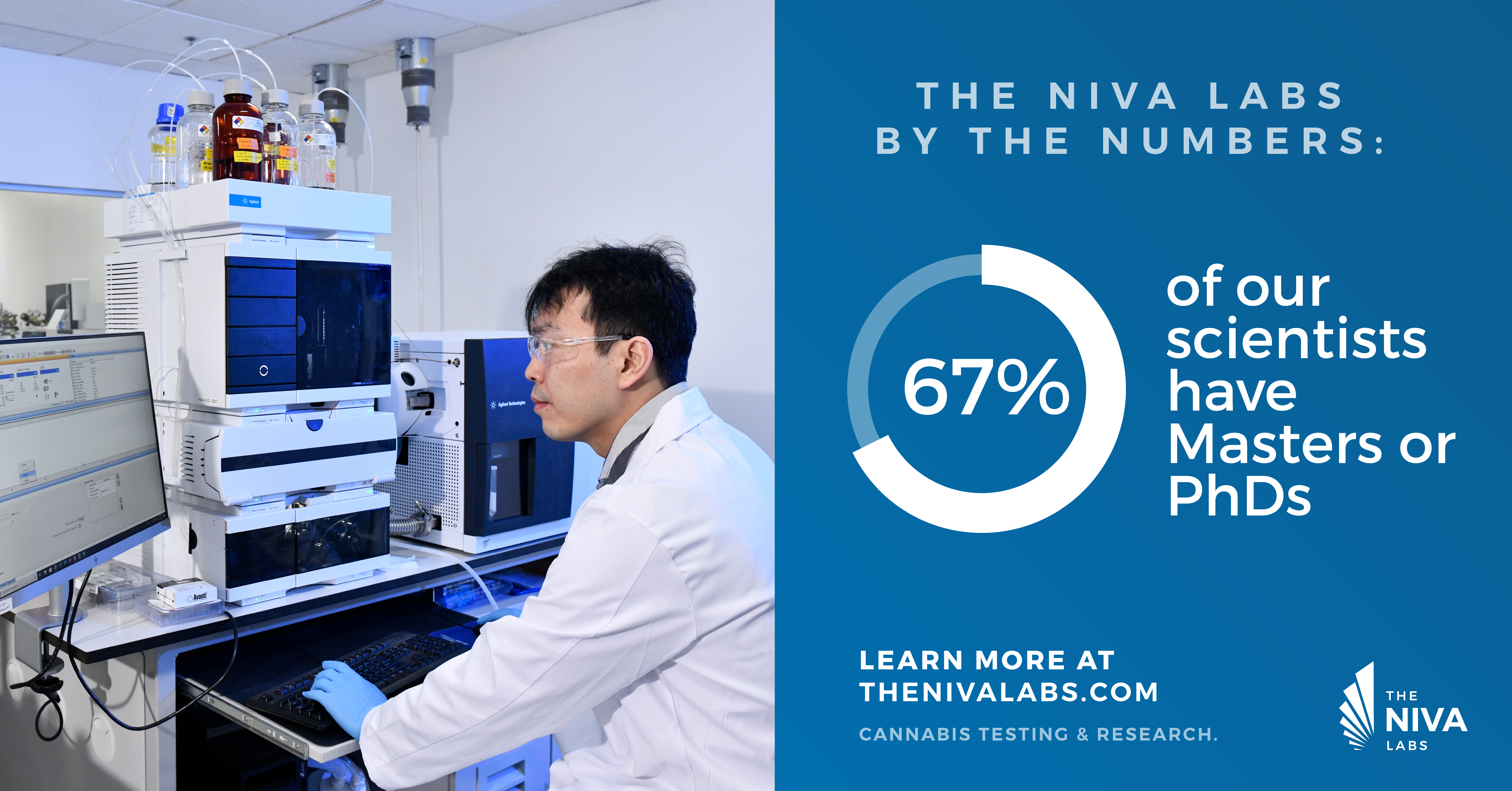 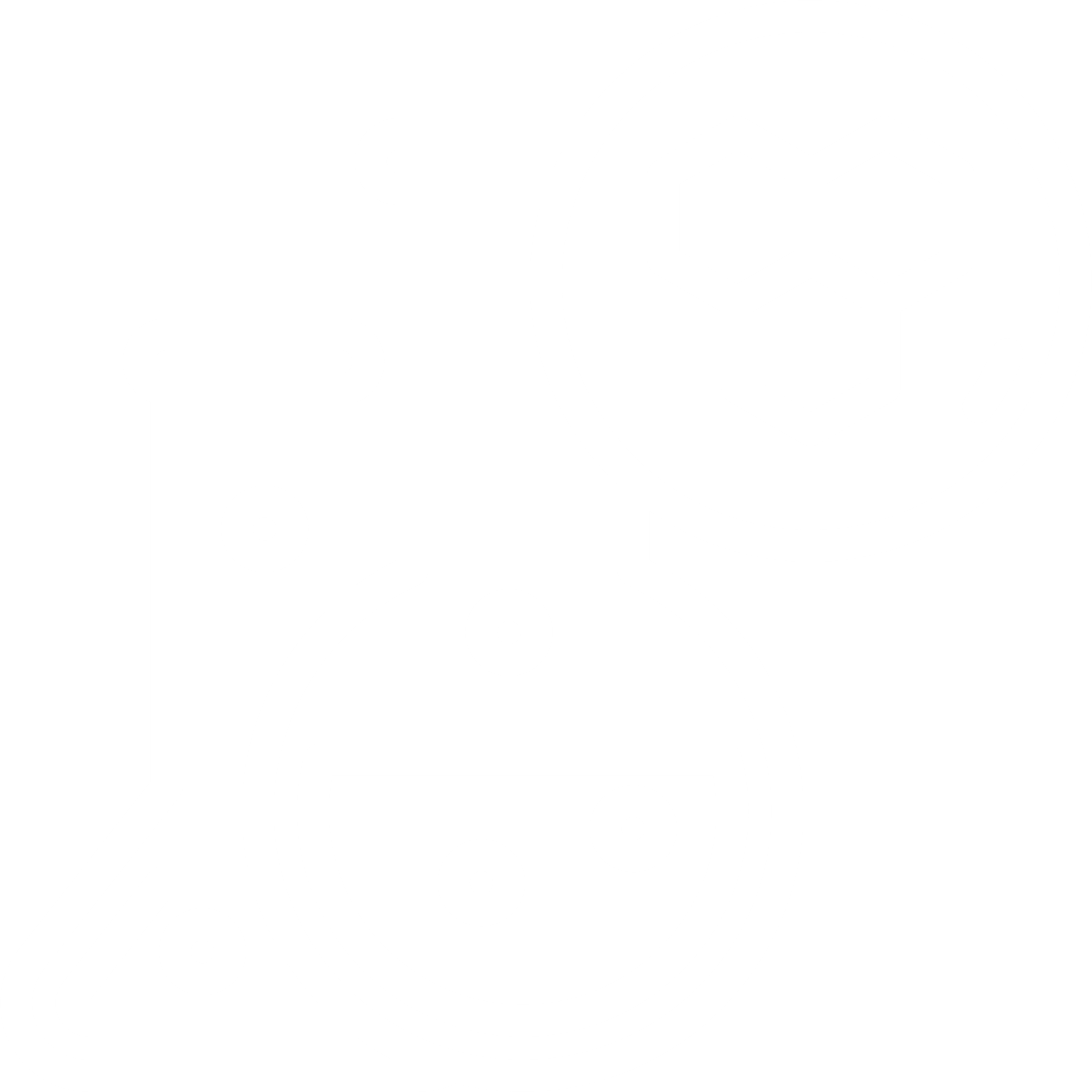 Product development
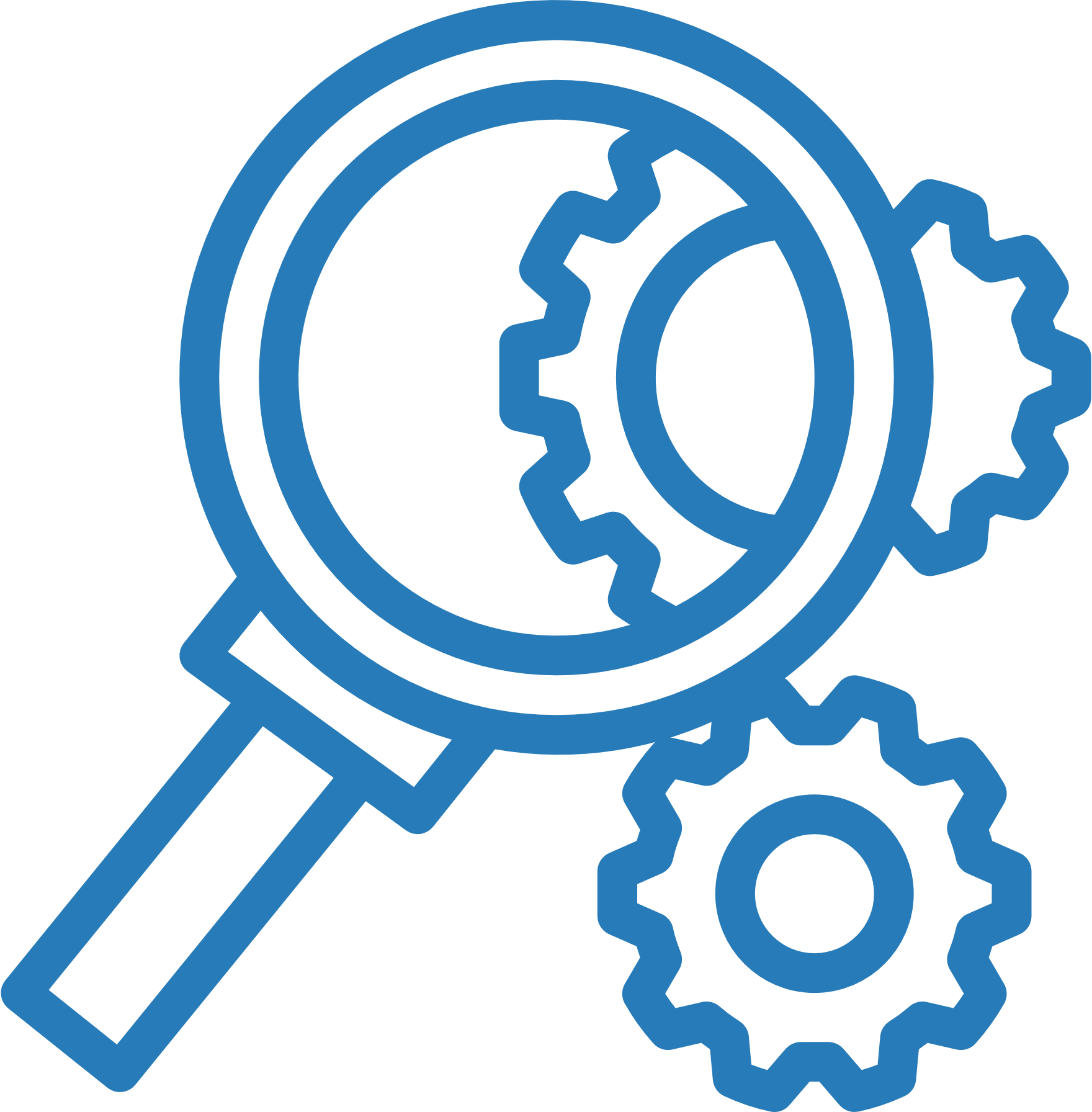 Brand-Elevating Research
1
Testing Market Opportunity
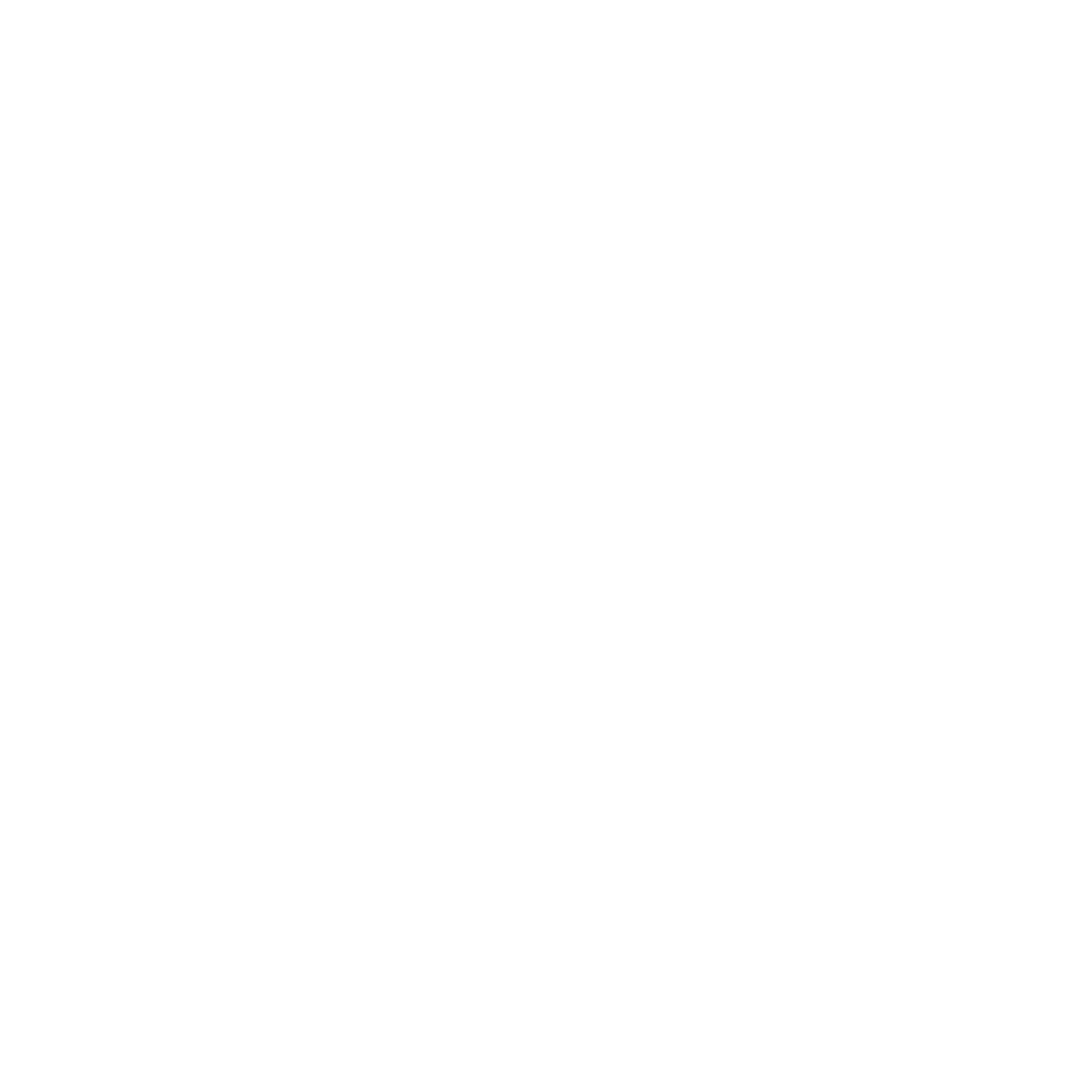 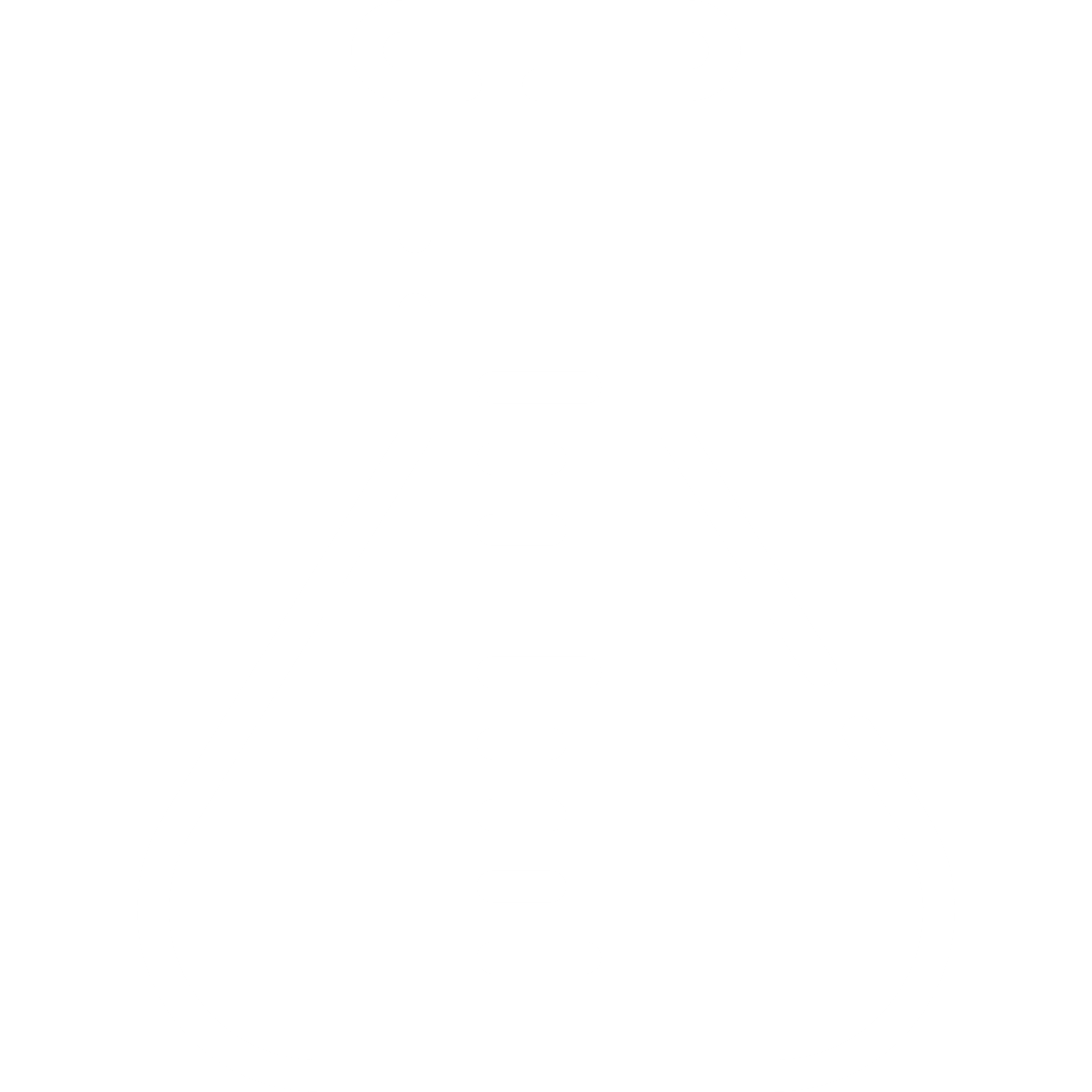 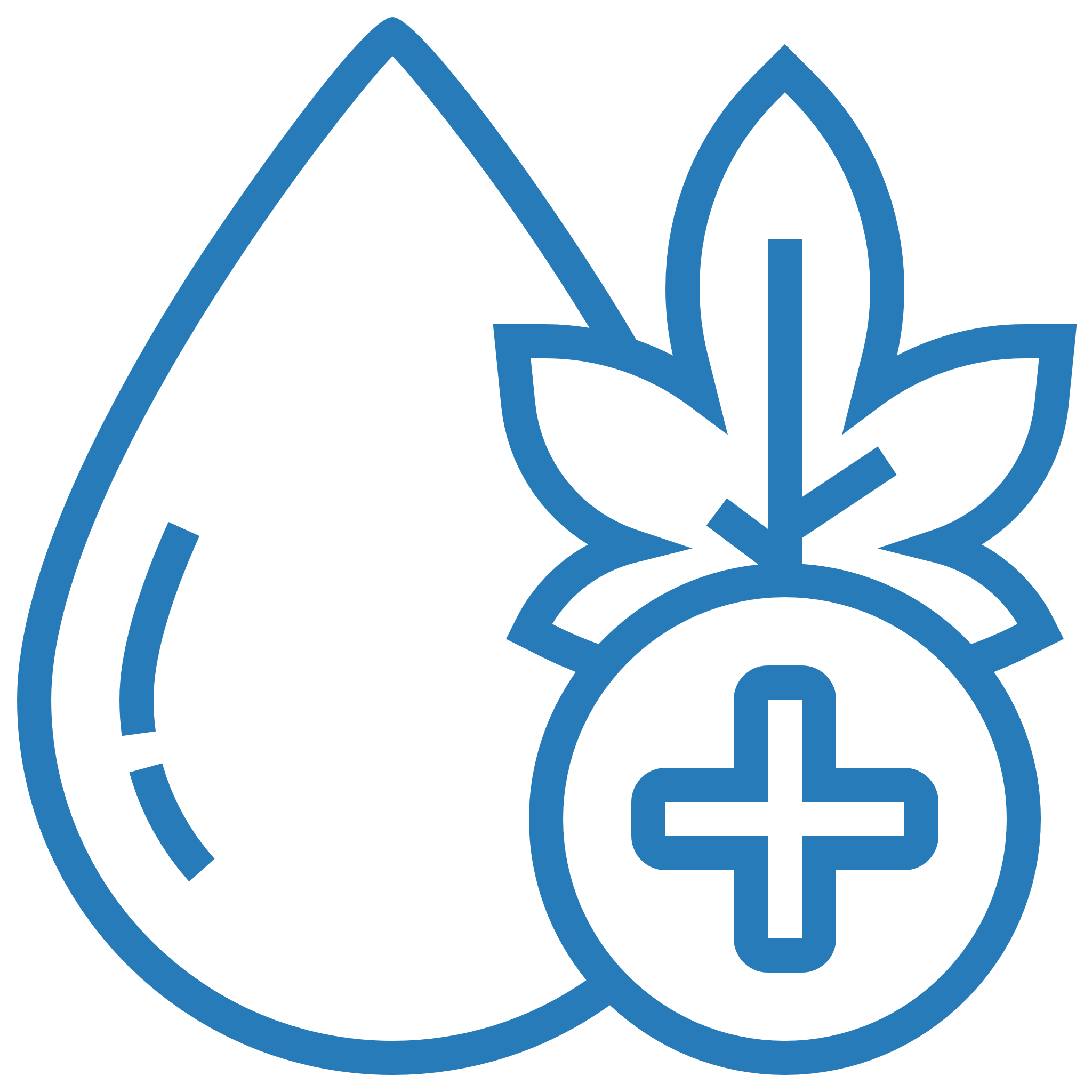 Cannabis 
Retail Market
Cannabis 
Testing Market
Other Testing Markets
2019 CA Market
$3.8B
2019 CA Market
$100M
CBD and Hemp
Nutraceuticals
Food and Beverage
Projected Annual Growth
19%
2
The Contract Research Opportunity
Clients: Pharma & Biotech
Global R&D spending:$190B in 2020
Contract Research is growing faster(11.4% CAGR) than total R&D spending
25% ($47B) is outsourced to    Contract Research labs
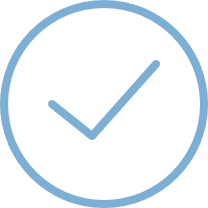 https://www.fortunebusinessinsights.com/industry-reports/contract-research-organization-cro-services-market-100864
Revenue Streams
TOTAL NIVA LABS REVENUE POTENTIAL by 2024:  $74M
TOTAL NIVA LABS REVENUE POTENTIAL 
by 2024:  $74M ANNUALLY
Our Unique Business Model
Most Labs
The Niva Labs
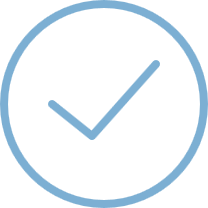 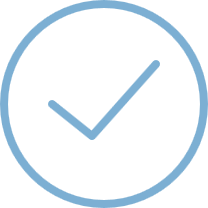 Cannabis Testing
Contract Research:
Pharma & Biotech
Cannabis/CBD
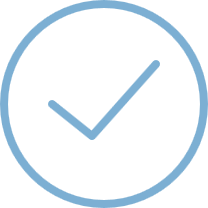 CBD Testing
Differentiators
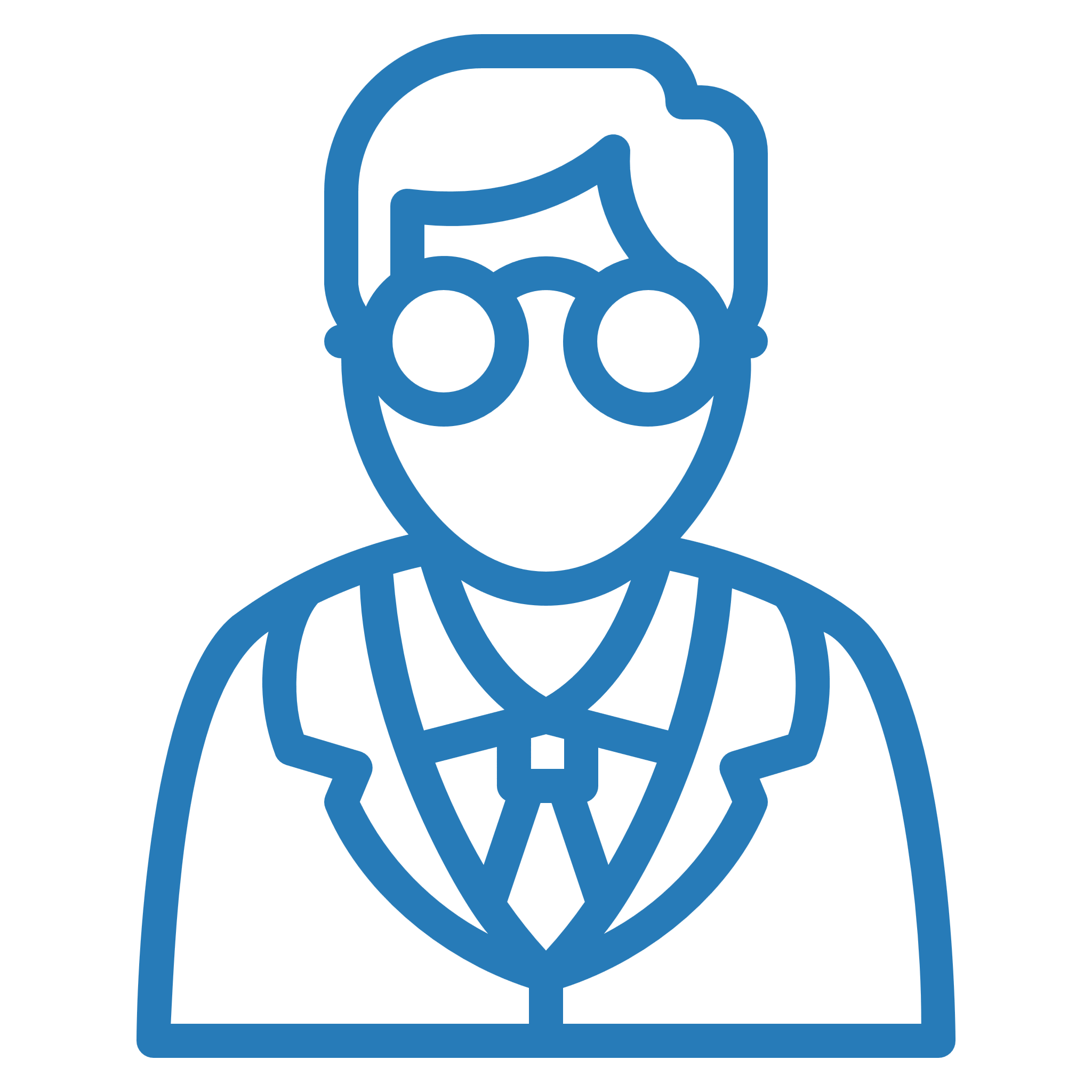 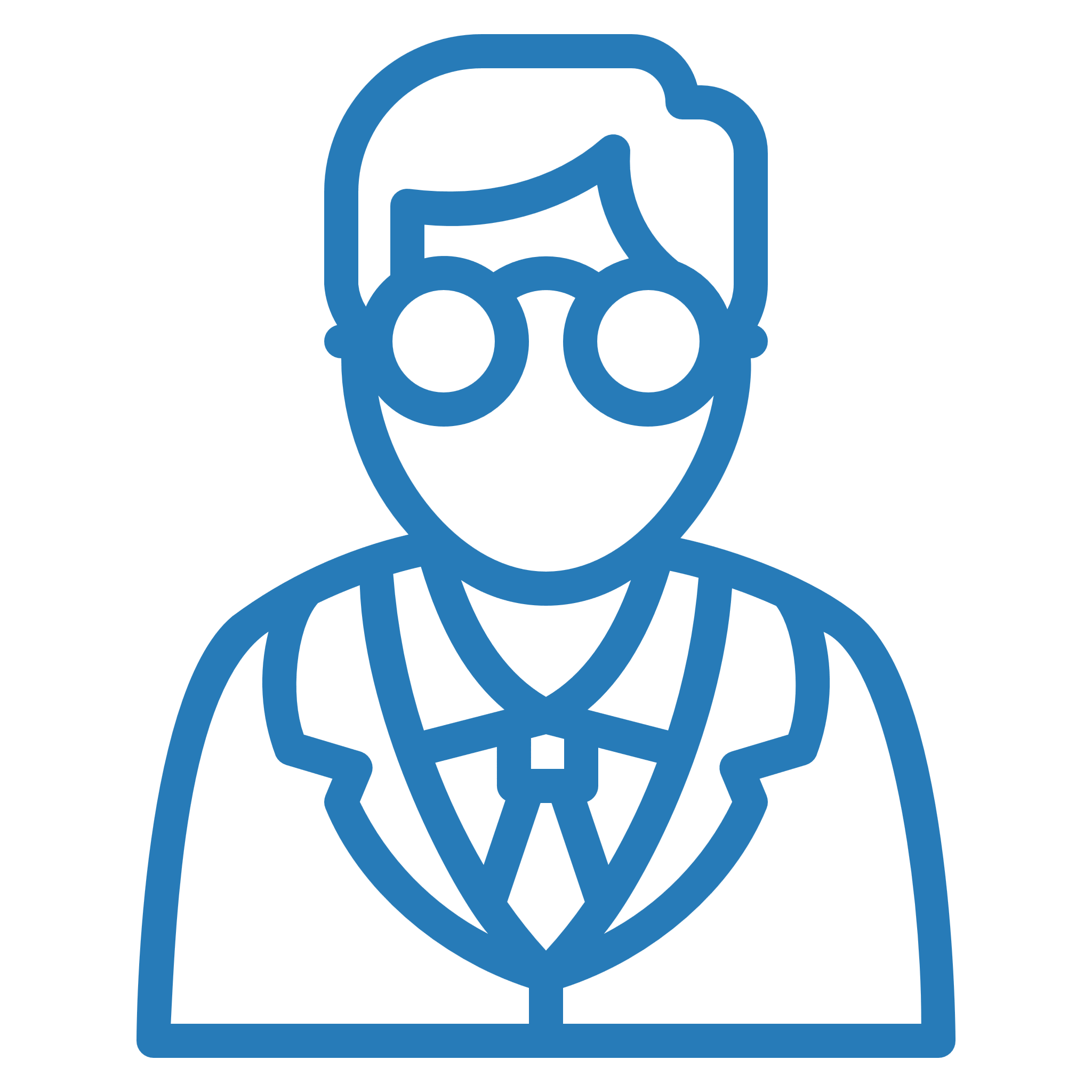 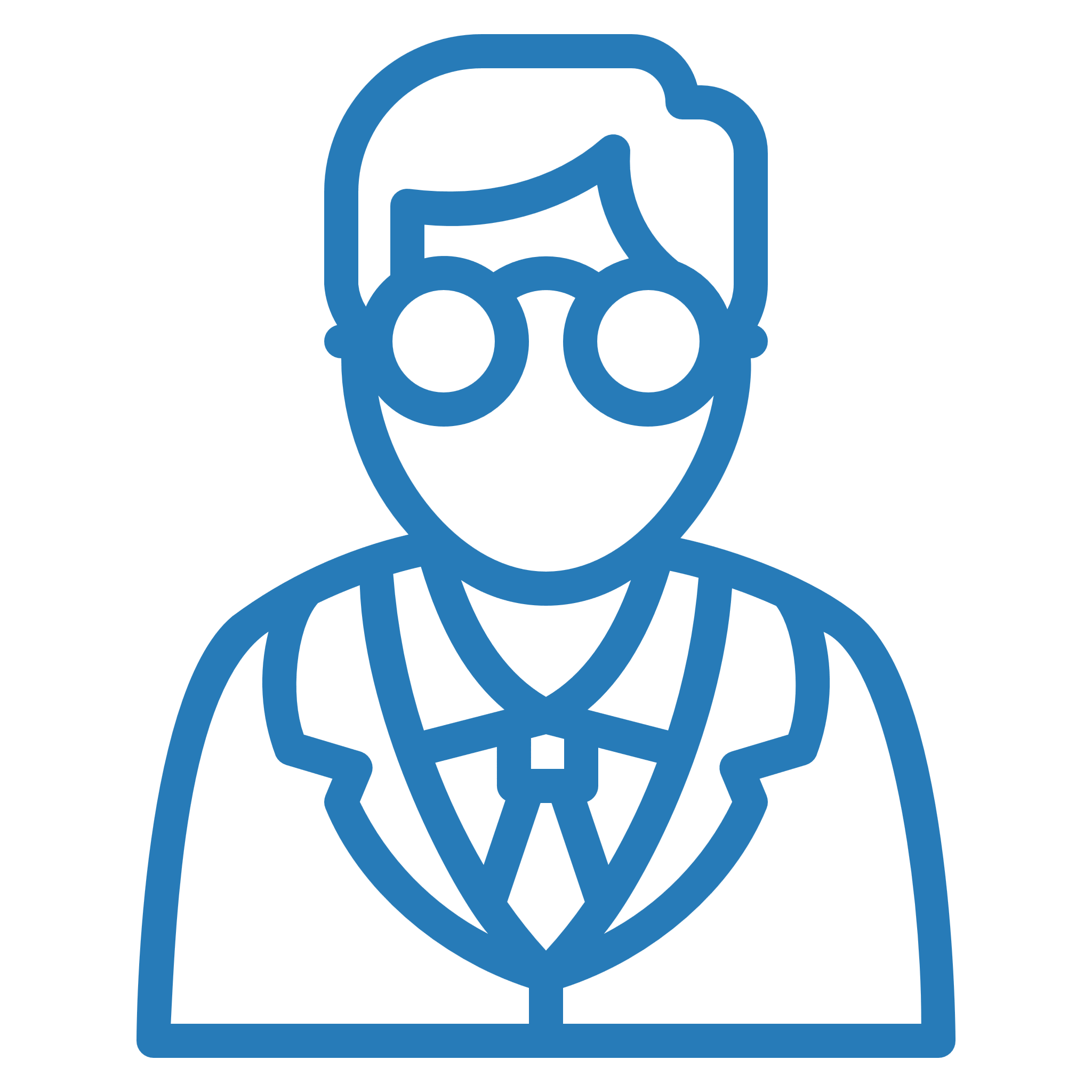 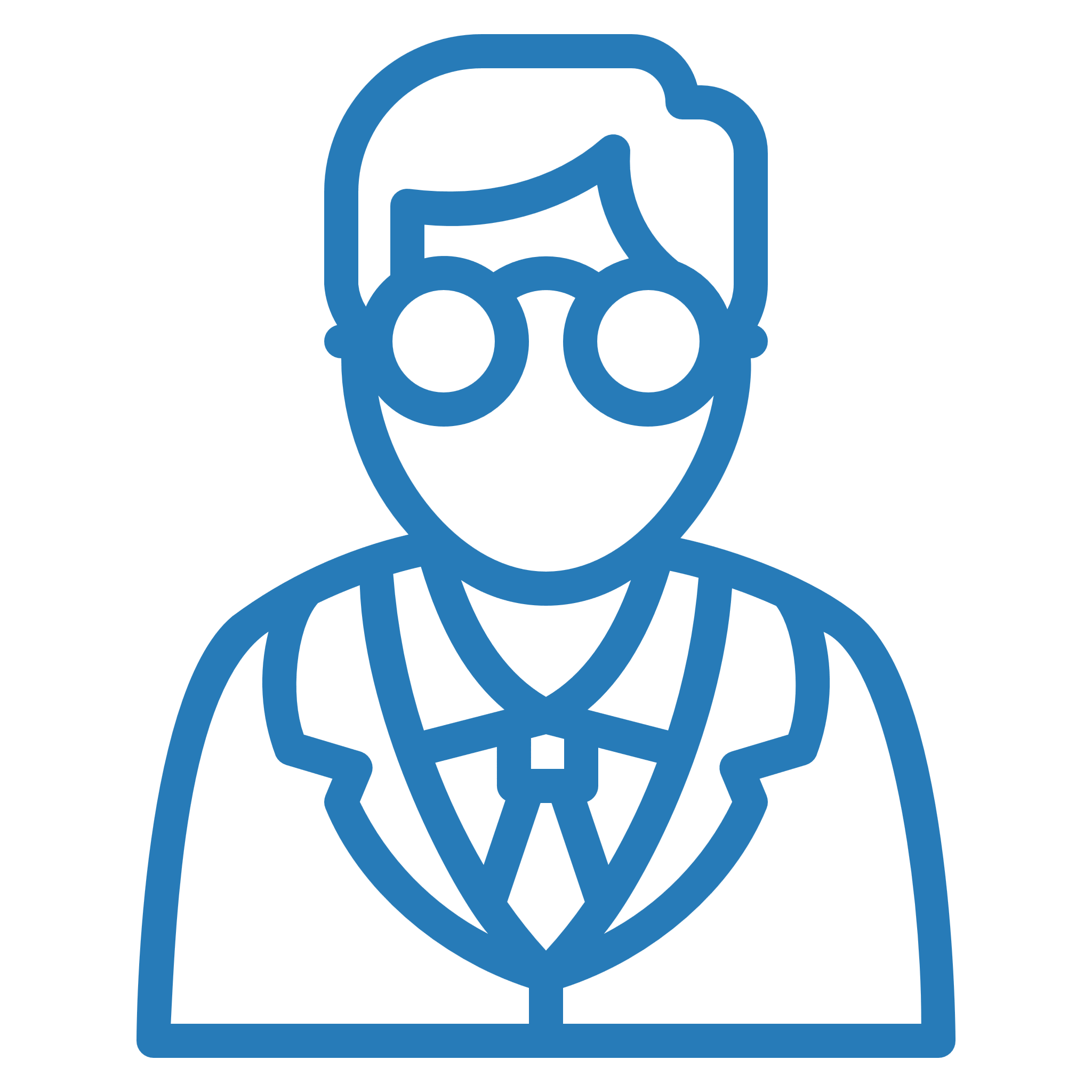 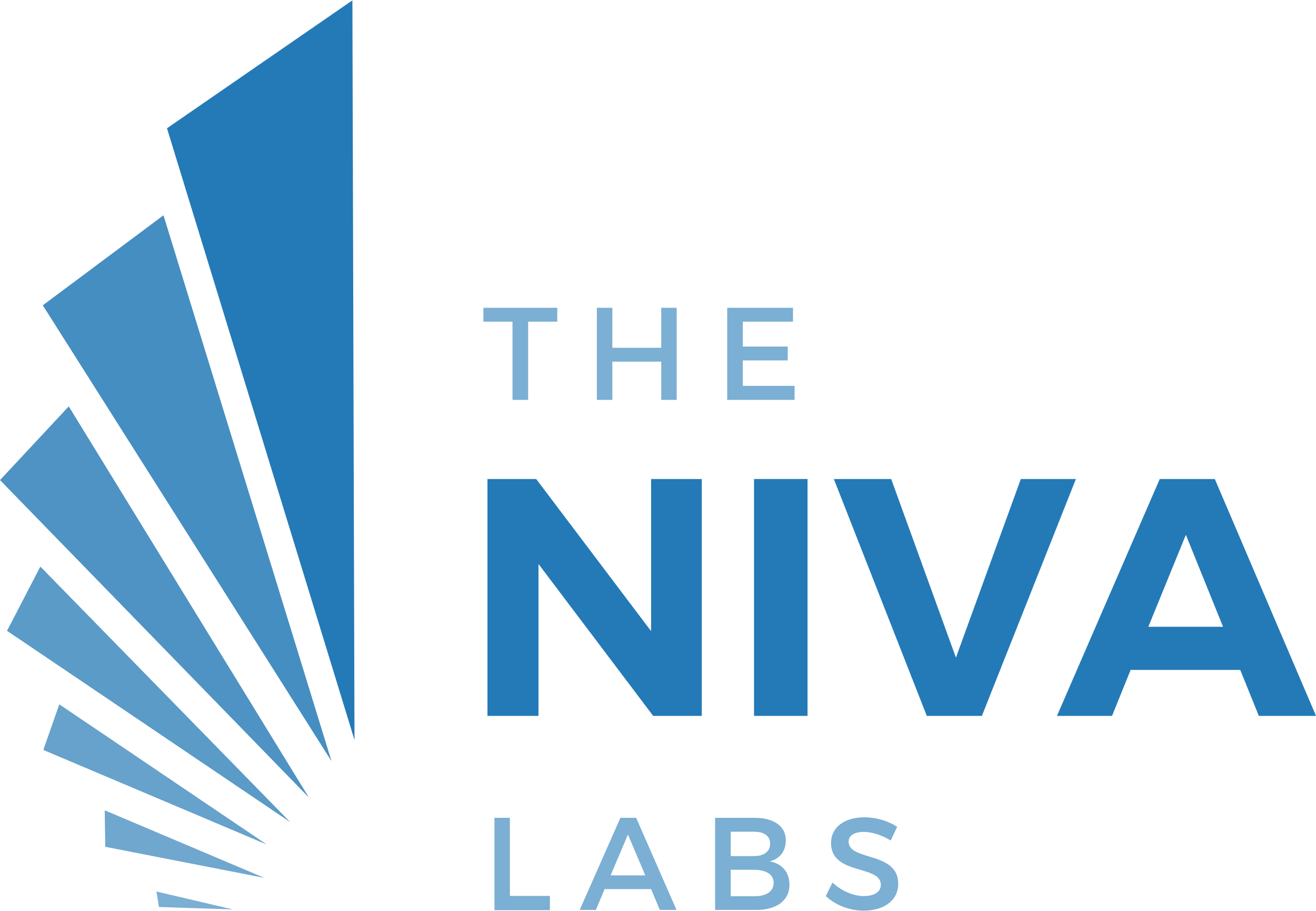 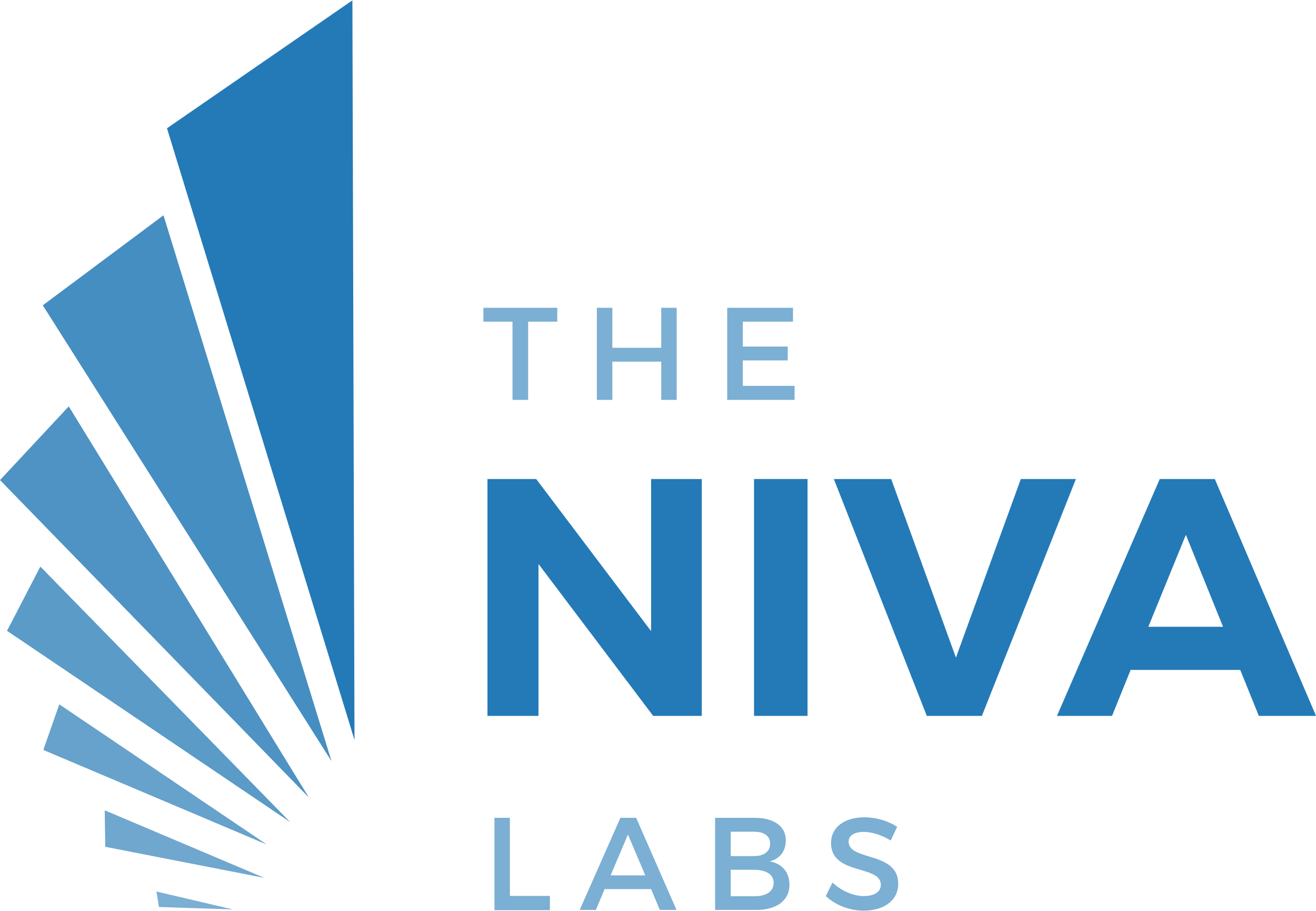 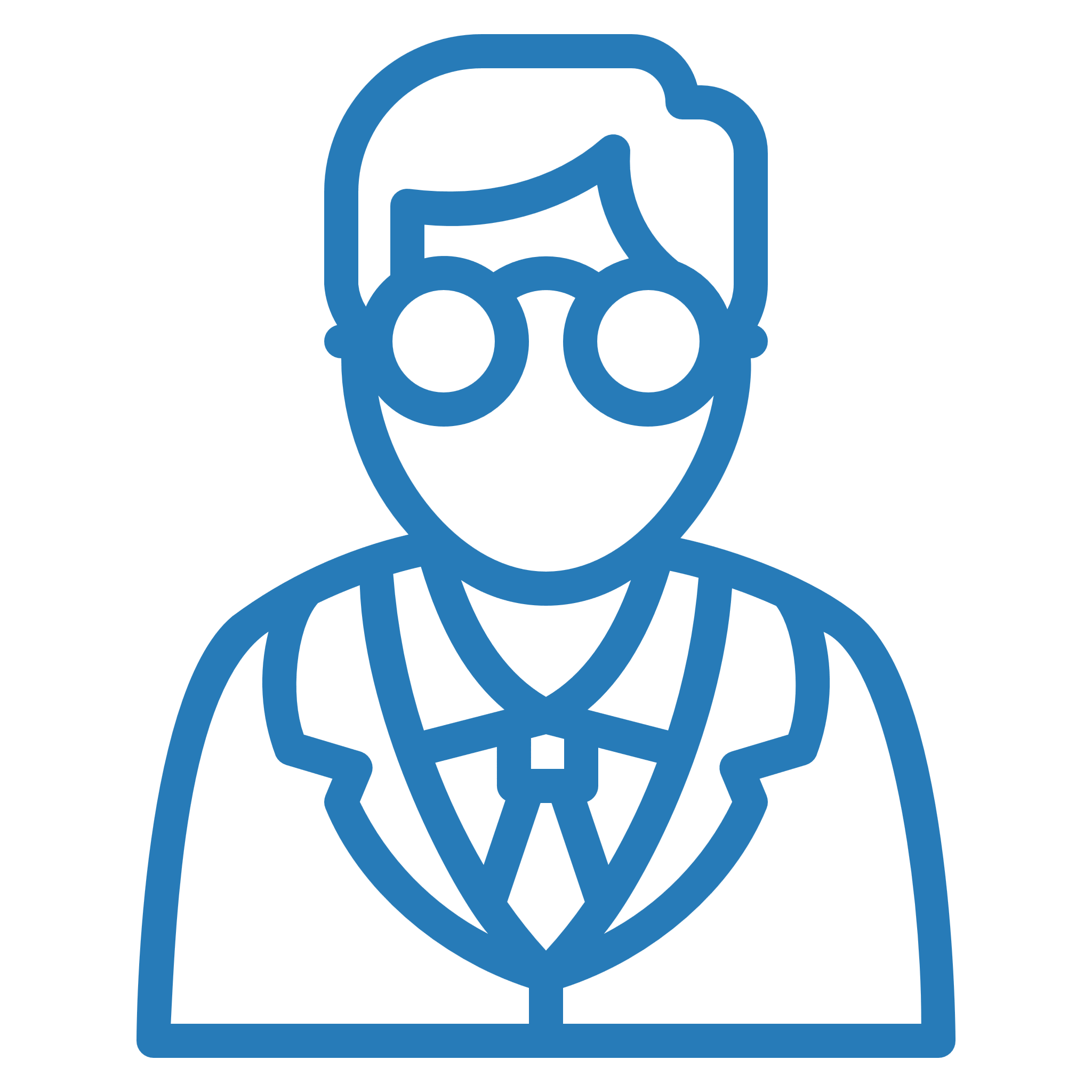 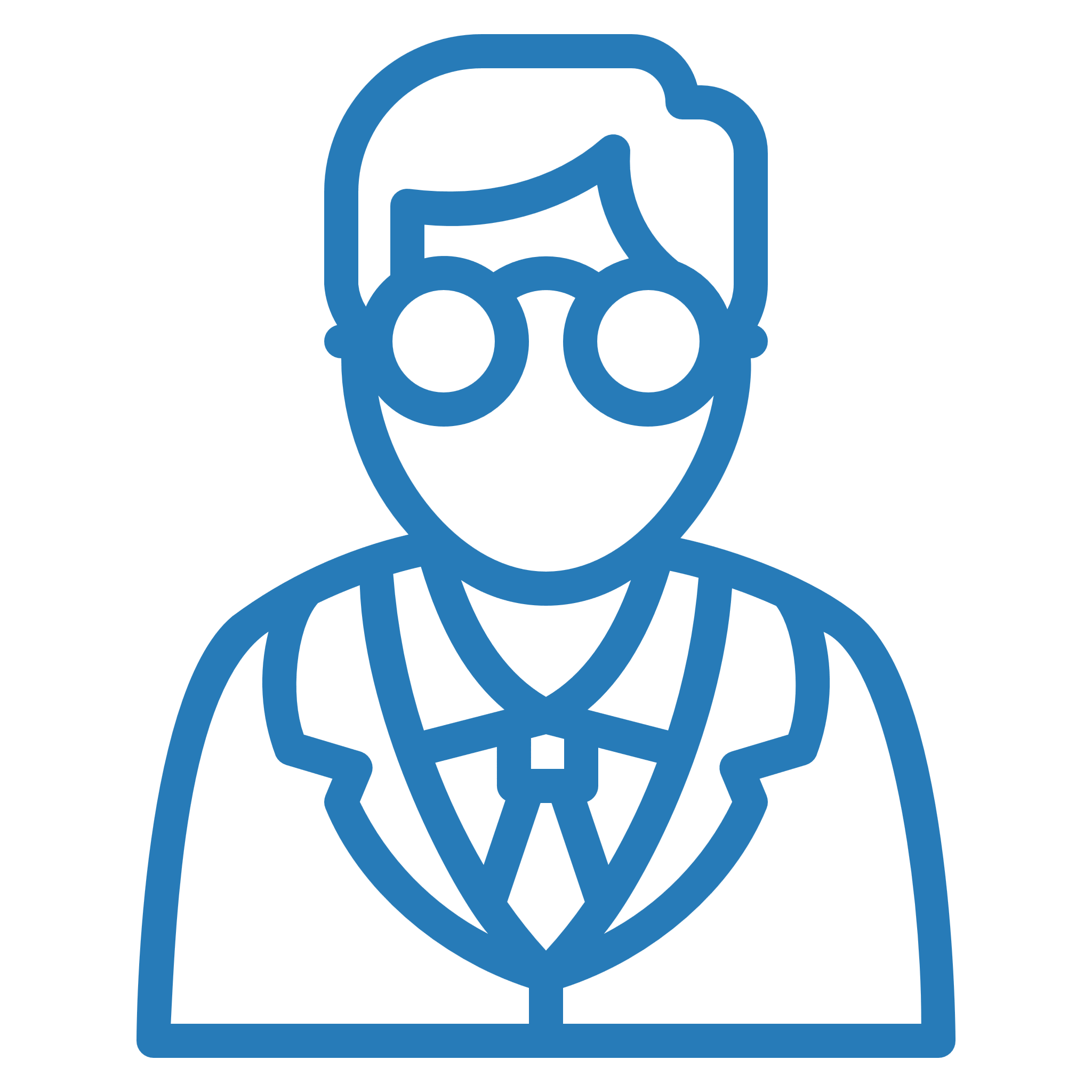 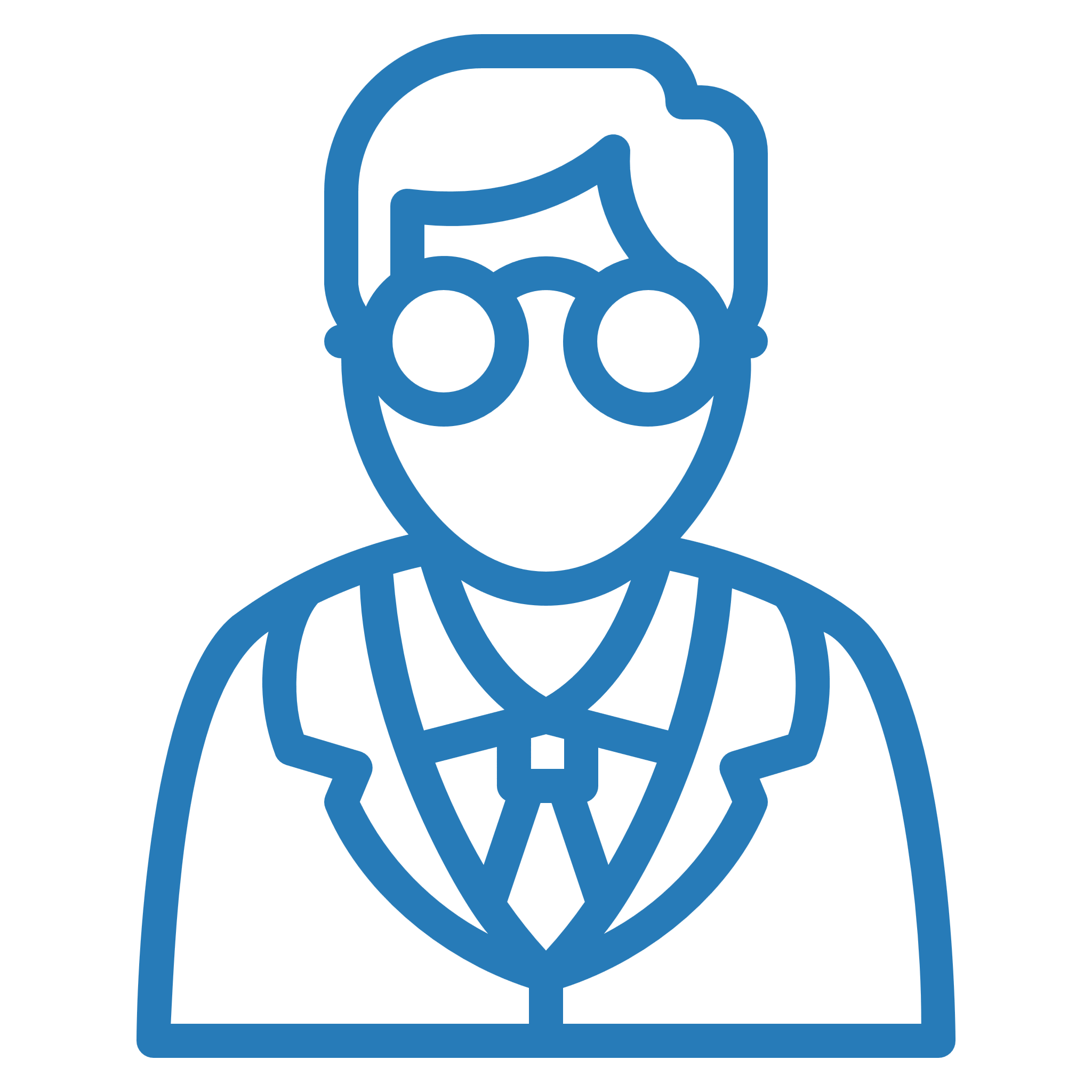 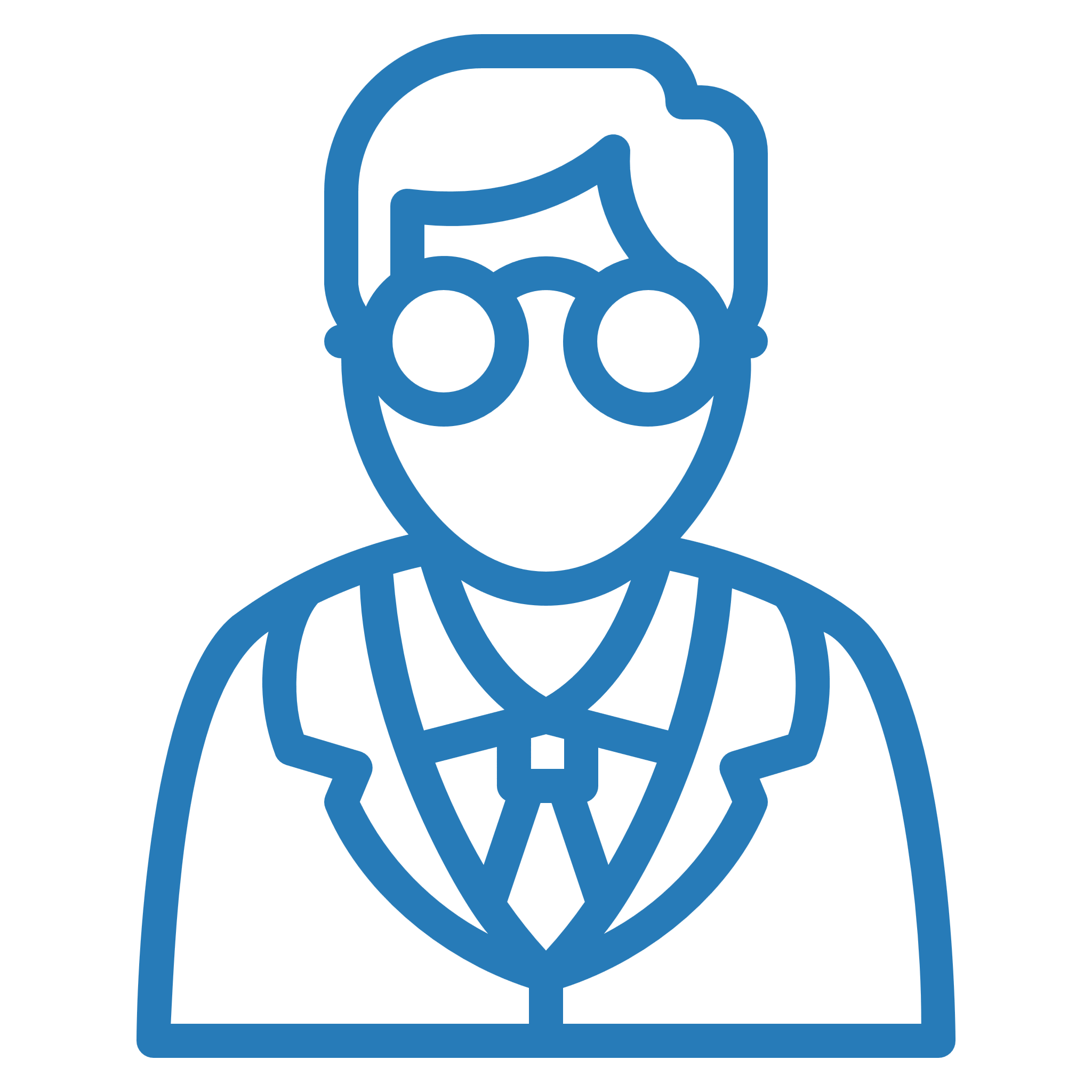 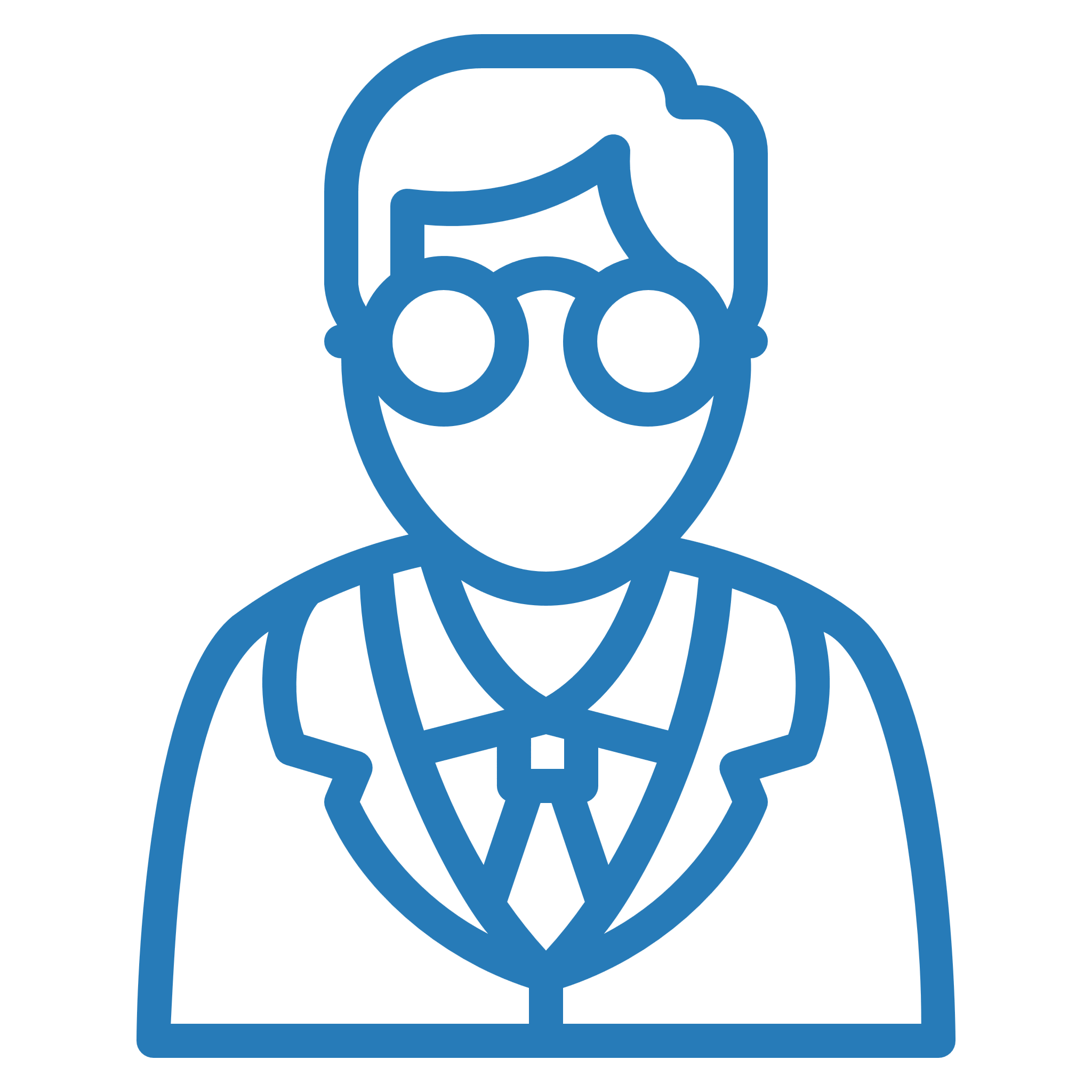 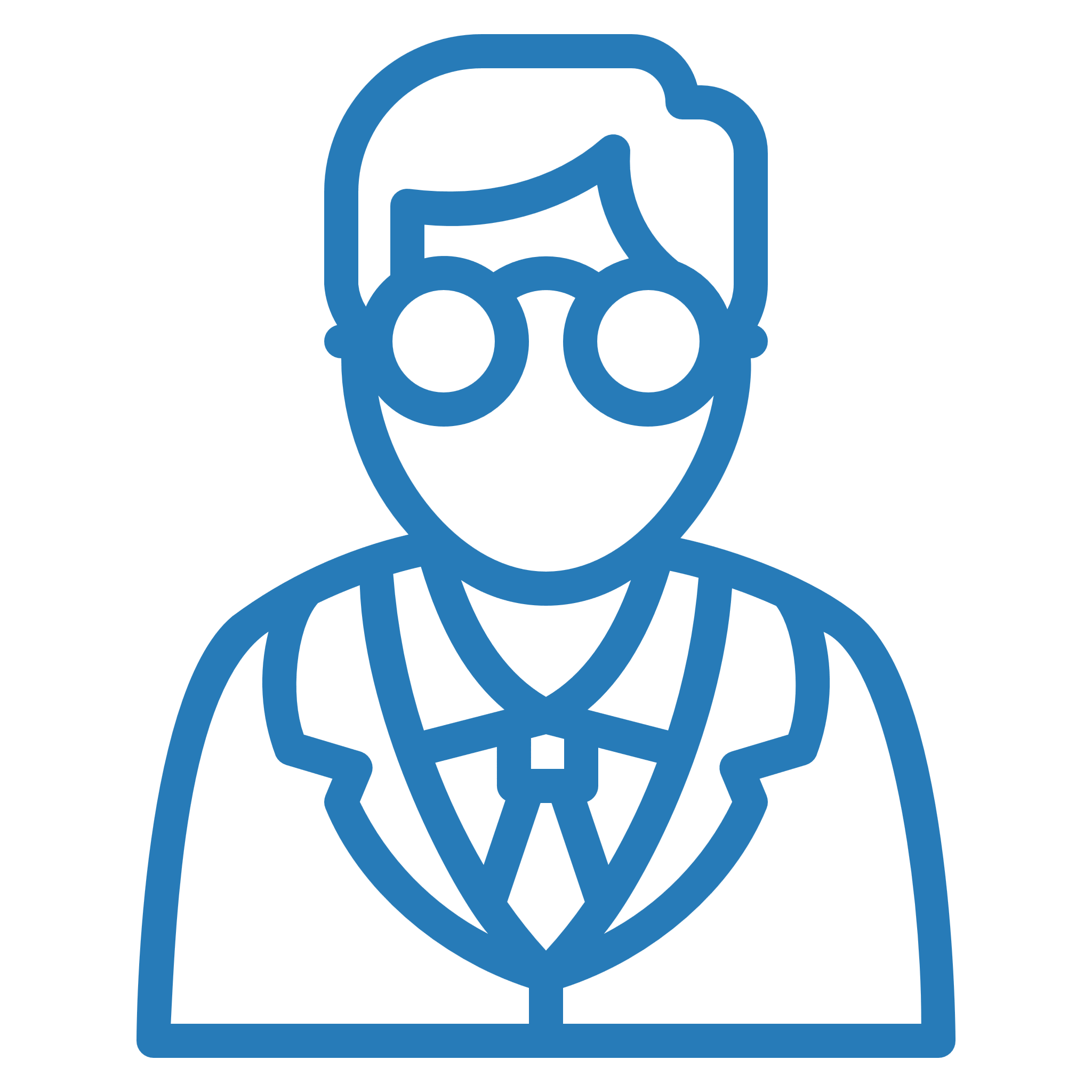 Testing
Troubleshooting
Product Dev
Research
Drug Discovery
State Required Panel
Preliminary QC Testing
Product Shelf Life
Environmental Monitoring
Genetic Testing
Manufacturing troubleshooting
Support new product development
Paid contract research for cannabis and CBD companies
Government grants
Big Data partnerships: Link Testing Data to Clinical Data
Drug Discovery R&D for pharma and biotech
Our Team
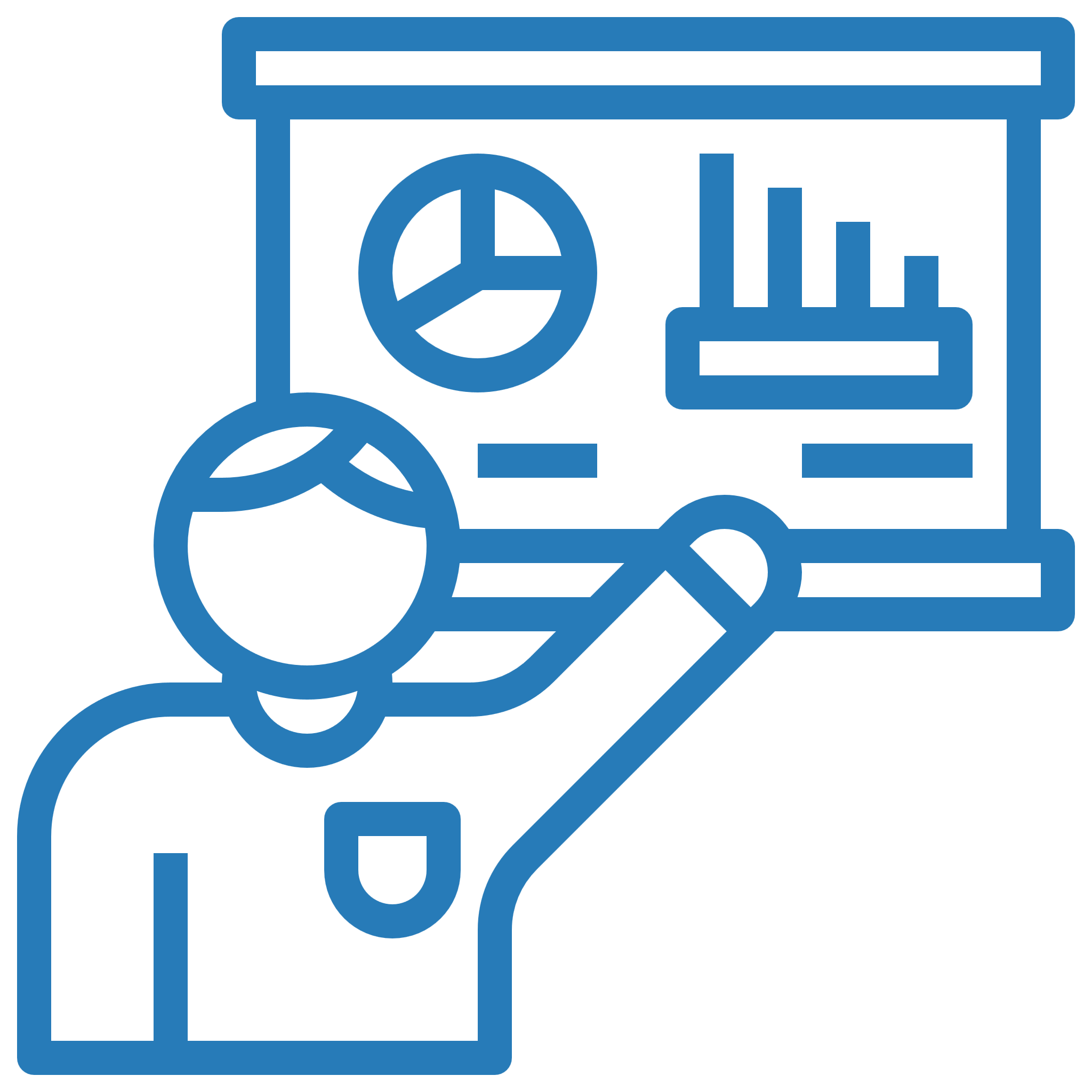 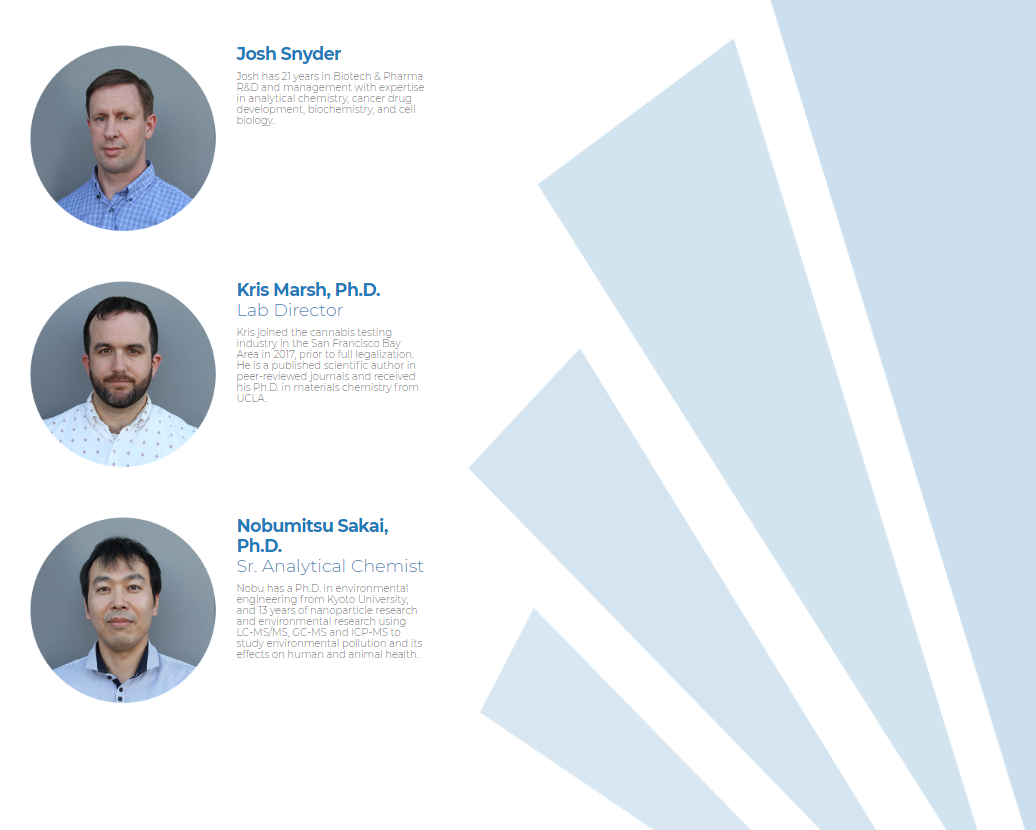 Josh Snyder; CEO
Josh has 21 years in Biotech & Pharma R&D and management with expertise in analytical chemistry, cancer drug development, biochemistry, and cell biology. Board of Advisors for Aya Biosciences (pharmaceutical startup).
Kris Marsh, Ph.D.; Lab Director
Kris joined the cannabis testing industry in the San Francisco Bay Area in 2017, prior to full legalization. He is a published scientific author in peer-reviewed journals and received his Ph.D. in materials chemistry from UCLA.
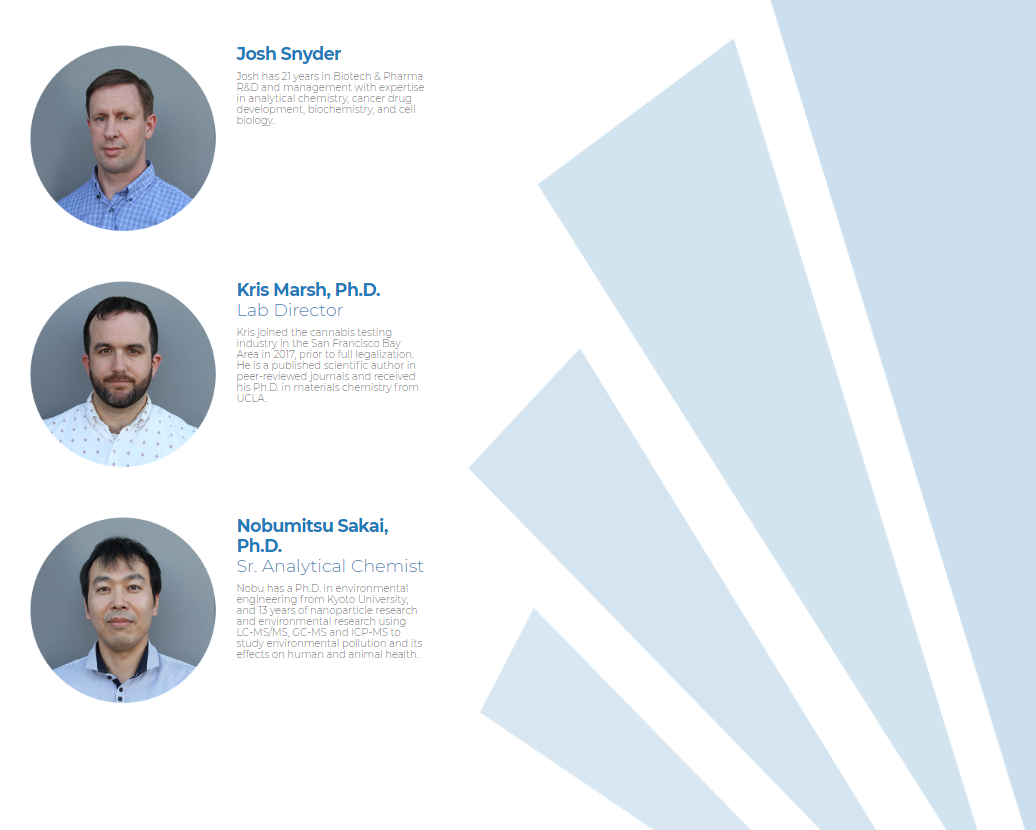 Our Background
Nobumitsu Sakai, Ph.D.; Sr. Analytical Chemist
Nobu has a Ph.D. in environmental engineering from Kyoto University, and 13 years of nanoparticle research and environmental research using LC-MS/MS, GC-MS and ICP-MS to study environmental pollution and its effects on human and animal health.
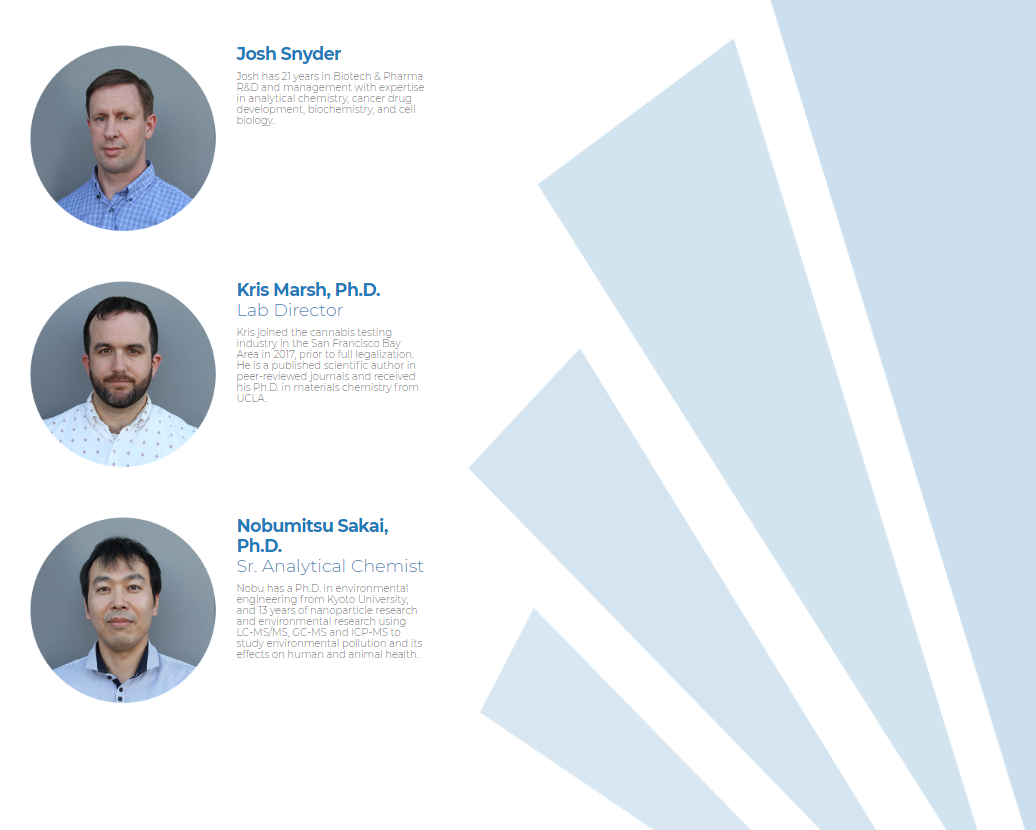 Cannabis Testing
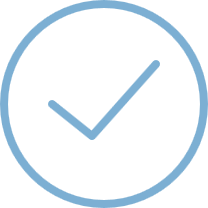 Contract Research
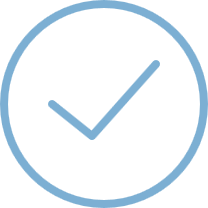 Pharma & Biotech
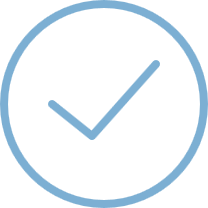 Mike Burke, VP Sales & Marketing
1st month on the job at Niva
Brought in a $30k/month client and increased sales with existing clients
Revamped the marketing program
Cancer Drug Development
35 years in sales
Lab sales and healthcare 
Co-founder of a hemp-infused nutraceutical company
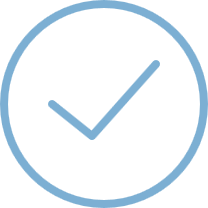 Cannabis Extraction & manufacturing
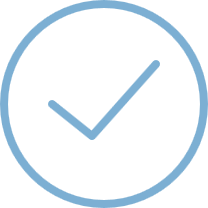 Environmental Research & Testing
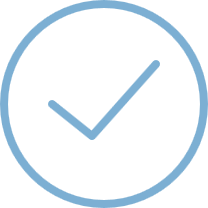 Ryan O’Connell, Sales
Nutraceutical manufacturing & testing
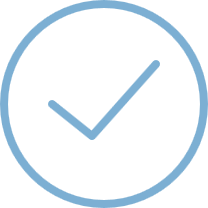 6 years in sales, #1 rep out of 17
Knowledge of Cannabis market
Combined - over 90 Years of Experience
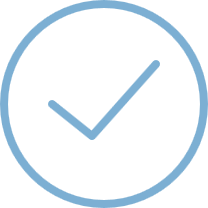 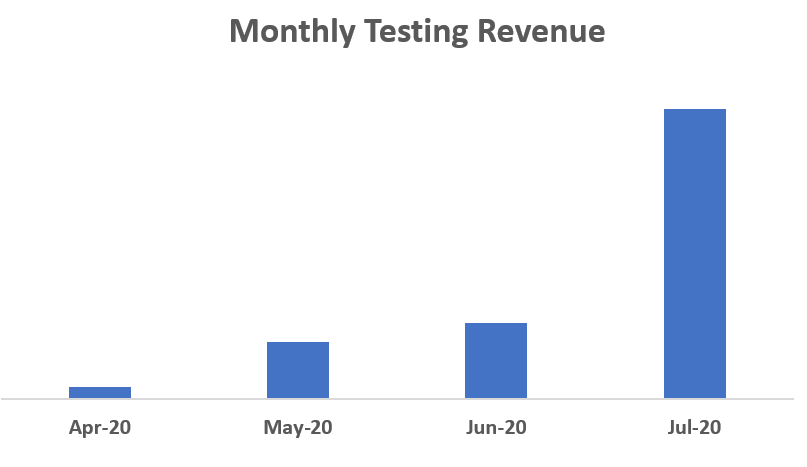 Revenue To Date
Received 
License
Testing
Exponential growth
Top-5 brand signed
Discussions with other major brands
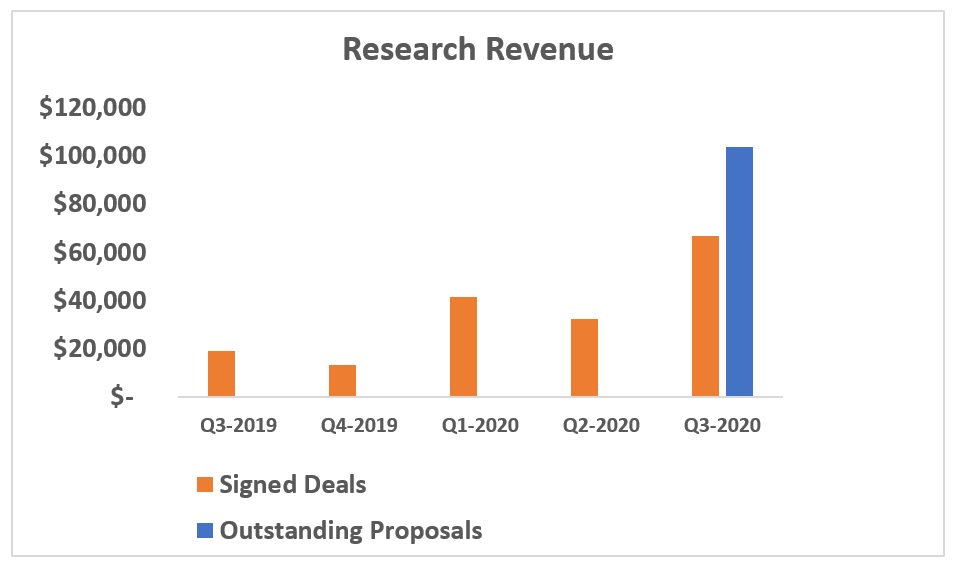 Research Contracts
$172K signed by CEO without sales team
Another $102K in proposals awaiting signature
Q3-2020 is for 
July only
Perfect Timing for Market Entry
Advantages of NOT being early to market:
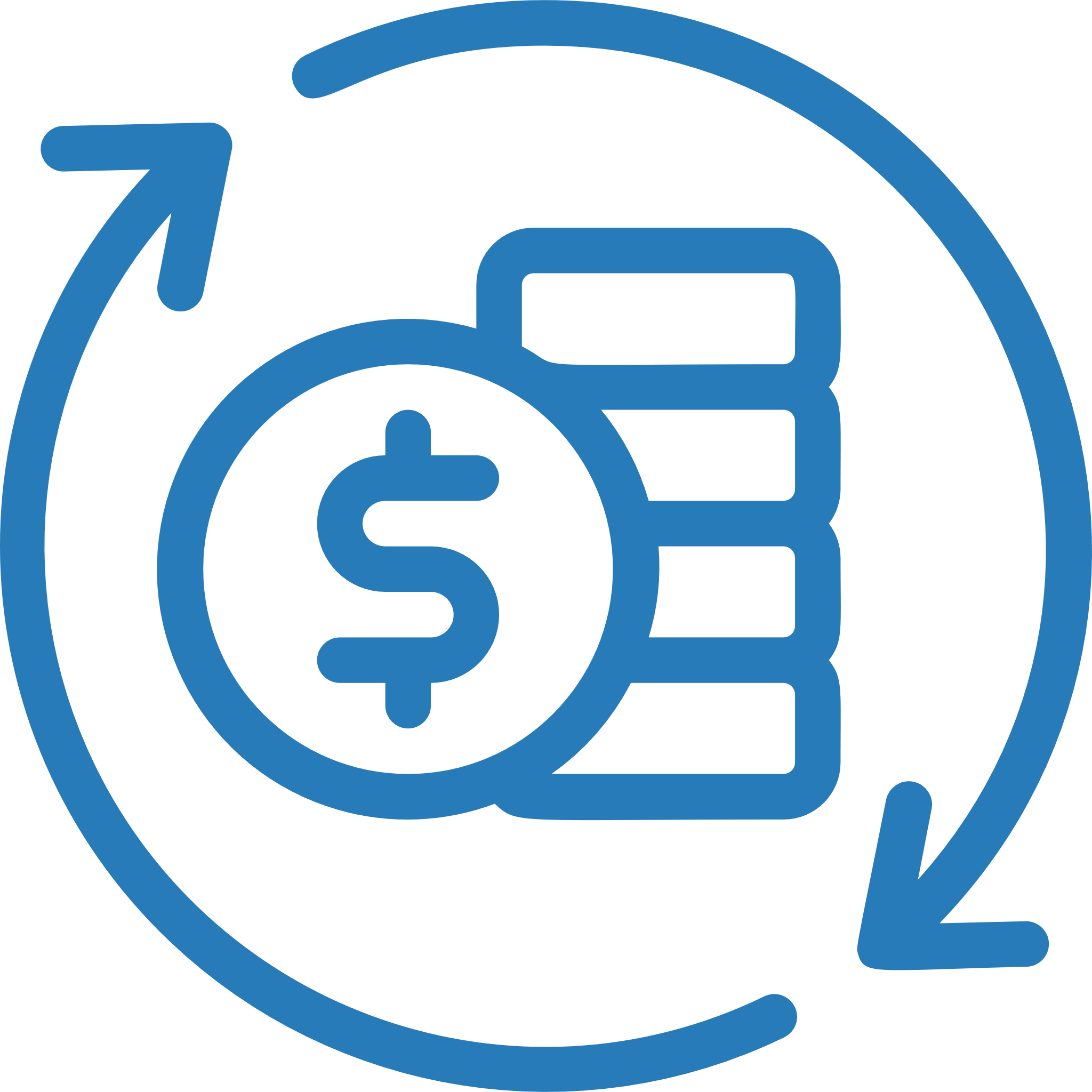 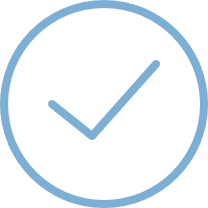 Bottom Line
We learned from the mistakes of other testing labs: 
$$ Savings: wrong equipment, costly software development
The market has been missing what we have to offer…see testimonials
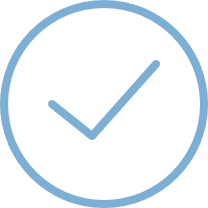 Avoiding the pitfalls of Temporary Licensing (2018):

Reputation not damaged by unpreparedness and/or loss of license
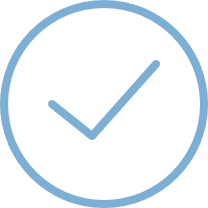 Pre-launch development of services not offered by other labs
Client Testimonials
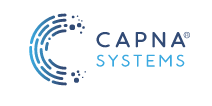 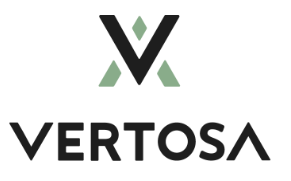 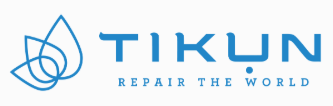 Ethanol extractionMulti-national
Major cannabis brandCA and IsraelWorld leaders in cannabis research
Leader in cannabinoid emulsion technology for beverage companies
“It was very challenging to find an analytical partner that was willing to take on our project.”
- Gene Galyuk CTO, Capna Systems
“We are looking forward to a long and fruitful collaboration withthe Niva Labs.”
- Vardan Ter-Antonyan,VP of Product Development Tikun Olam, USA
“Niva Labs is at the forefront of becoming the trusted third party tester and certifier of water soluble cannabis.” 
- Harold Han Founder and CTO, Vertosa
Sources, Uses and Needs
Sources of Funding to Date
Uses of Funds to Date
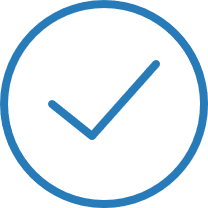 Equipment
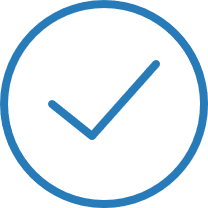 Single high net worth family
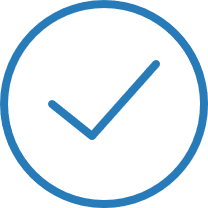 Facility improvements and licensing
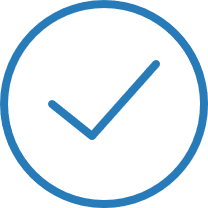 Operating expenses
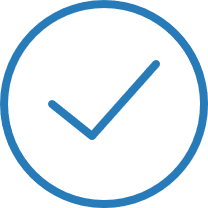 Revenue during soft launch
Current Series A Capital Raise
$1.3M: Equipment 
$0.4M: Sales & Marketing
$0.3M: New hires
We are raising $2M in additional funding to grow our business rapidly and see us through to positive cash flow.
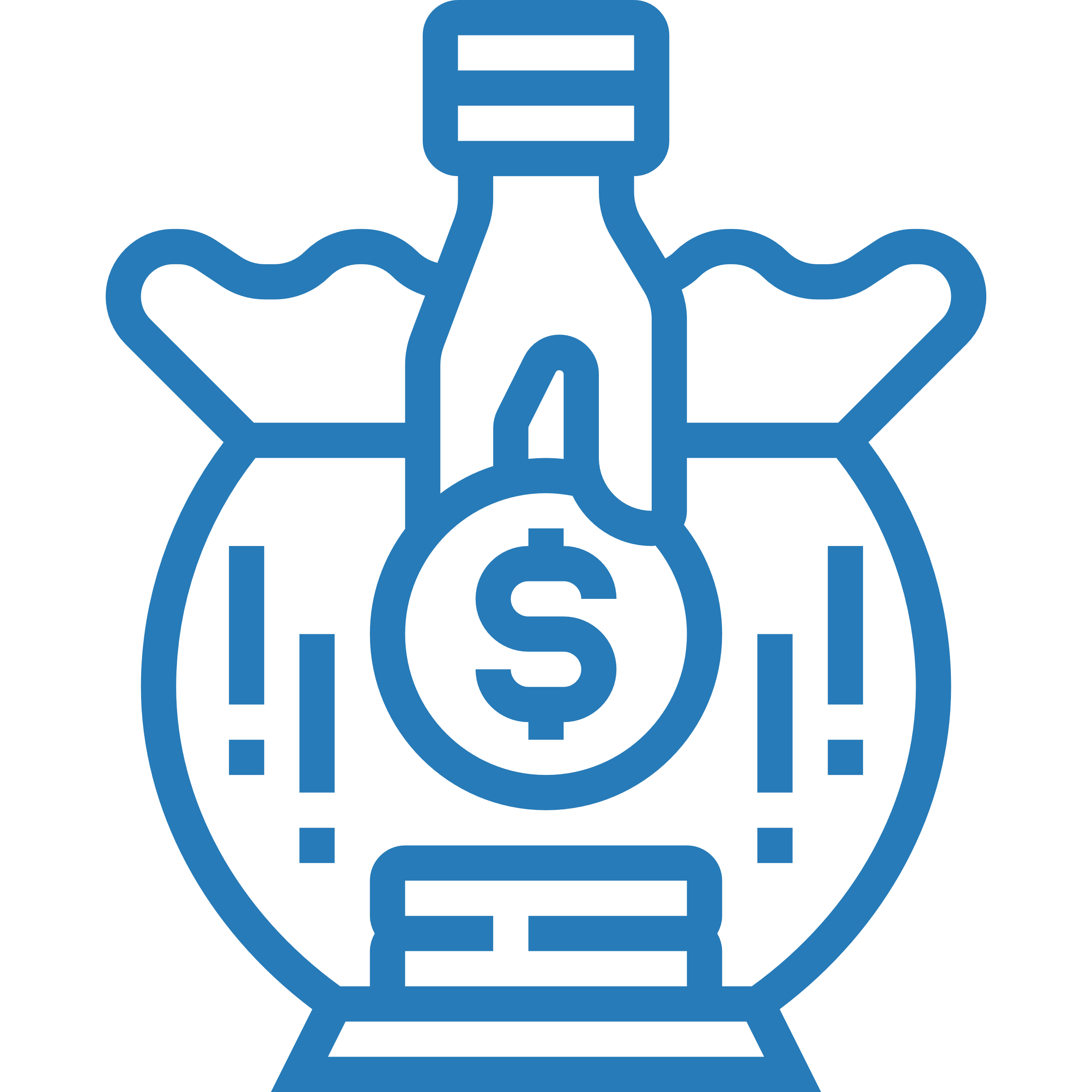 THANK YOU!
Josh Snyder
CEO
310.699.1553
Josh.Snyder@thenivalabs.com
www.thenivalabs.com
Los Angeles, CA
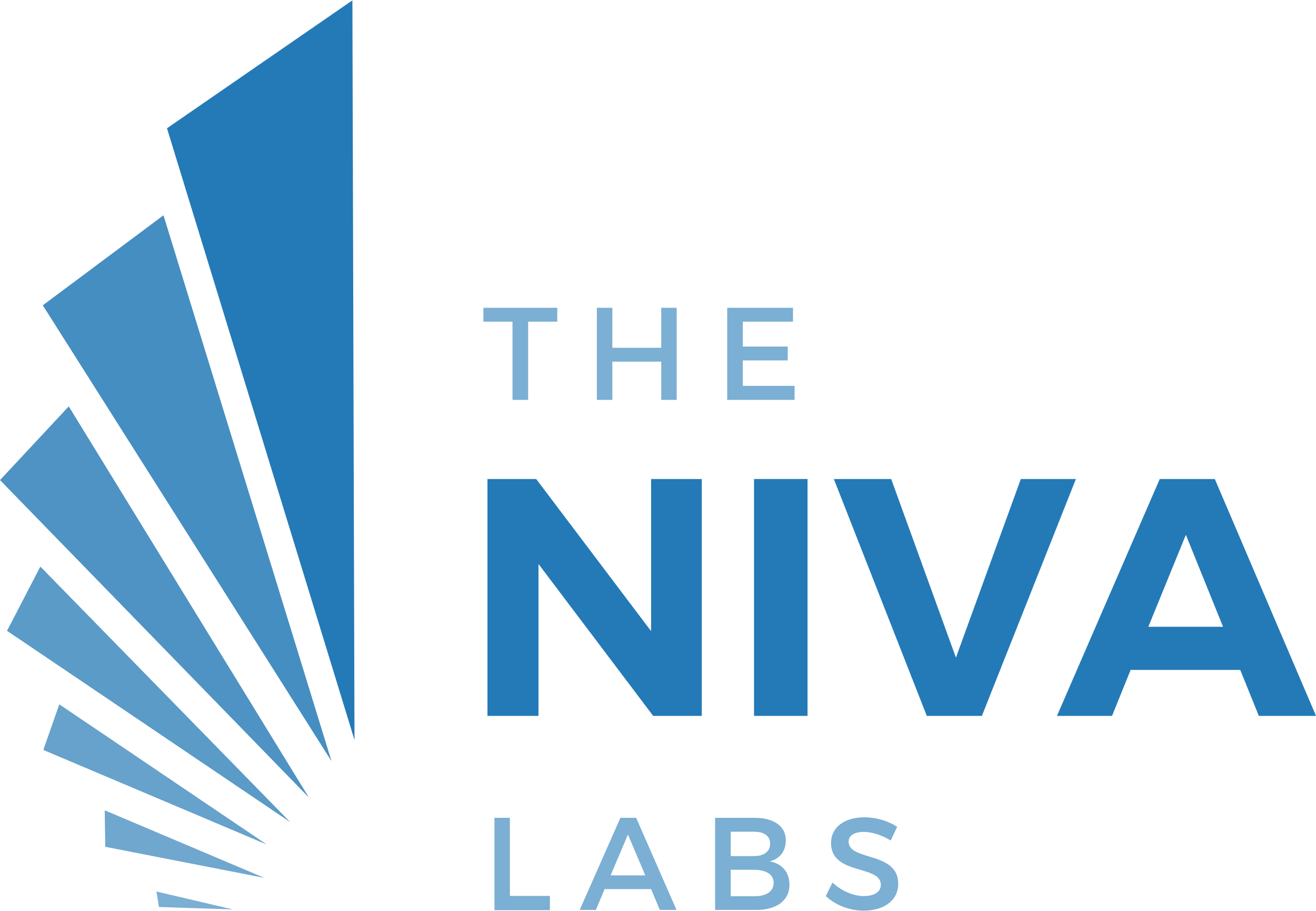